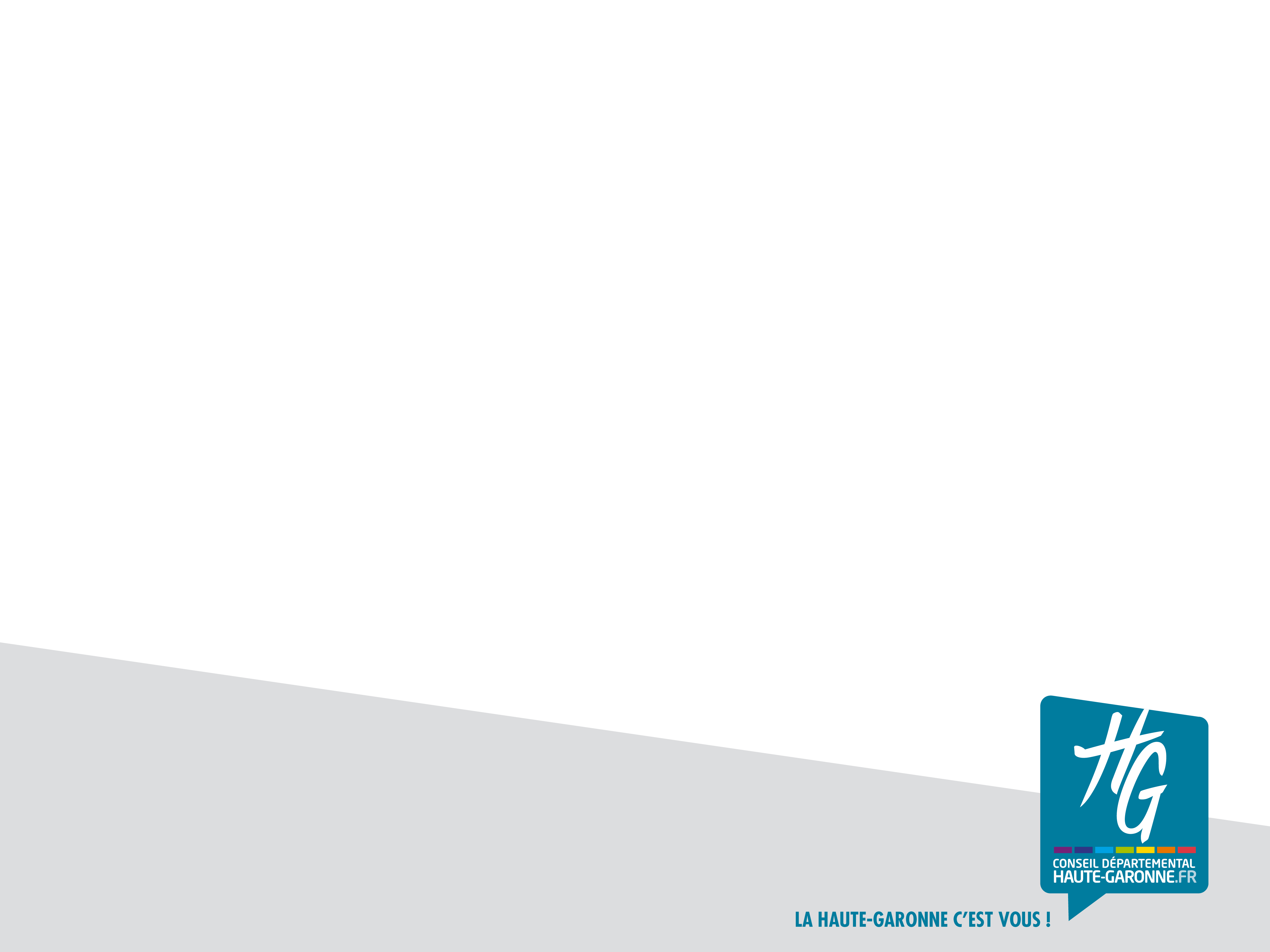 Pilote 4G 
Rieux - Latrape


Du Haut Débit vers le Très Haut Débit
17 Février 2016
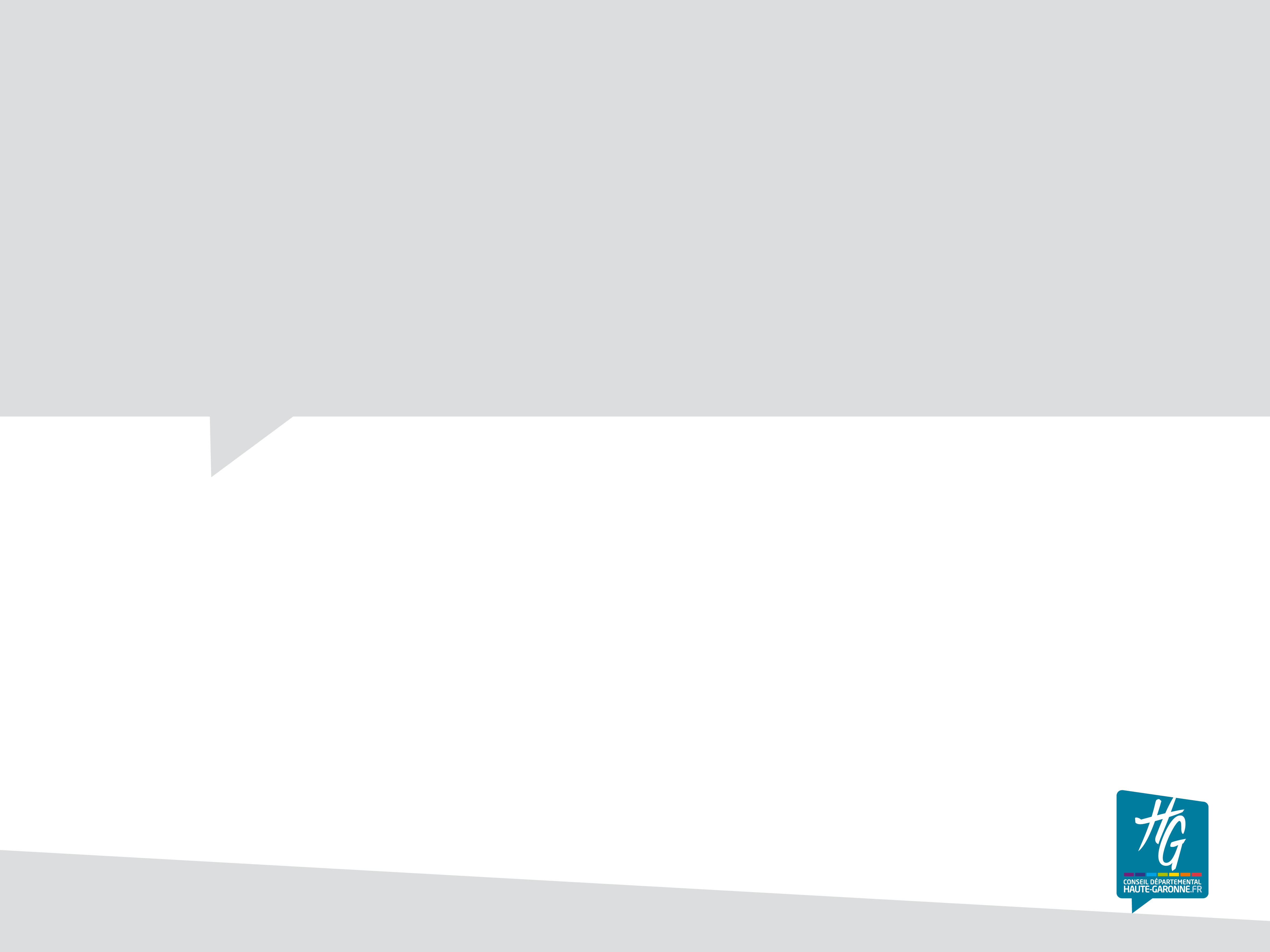 01  Historique
Rappel sur la notion de Haut Débit et Très Haut Débit
Rappel des actions Passées
01 I Historique
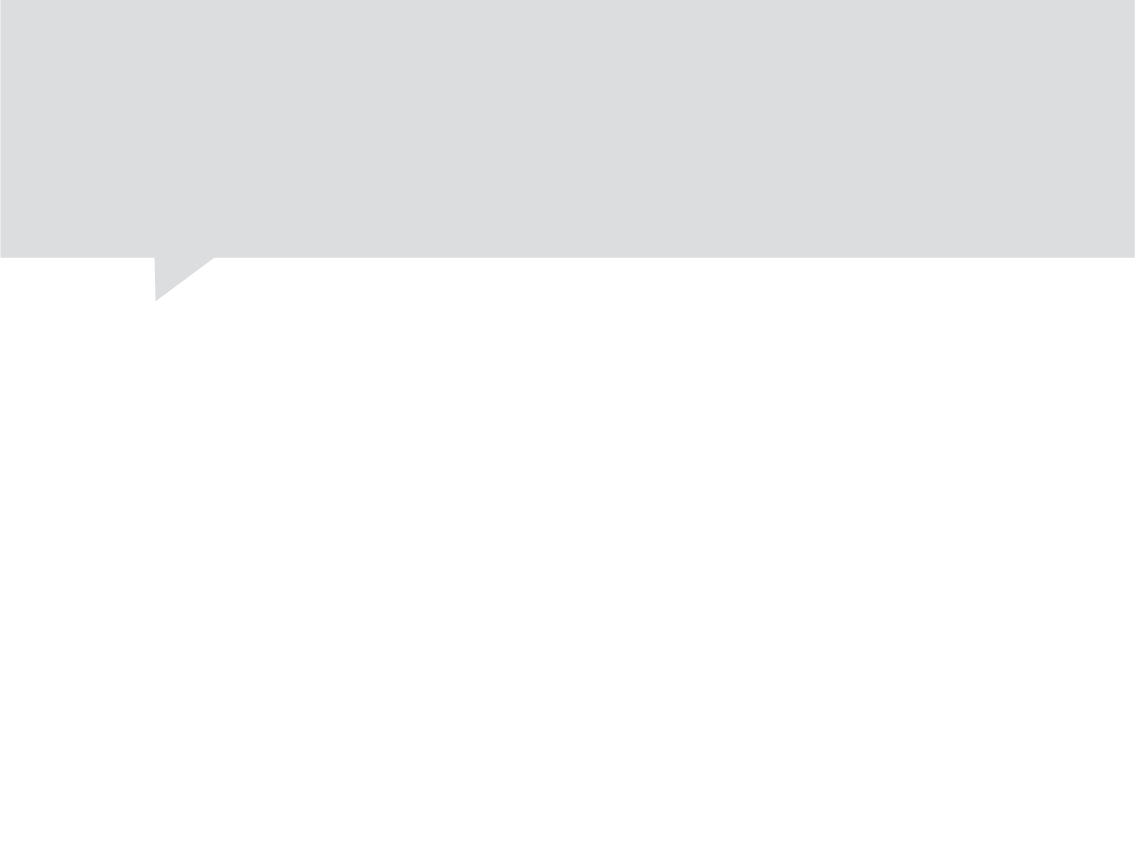 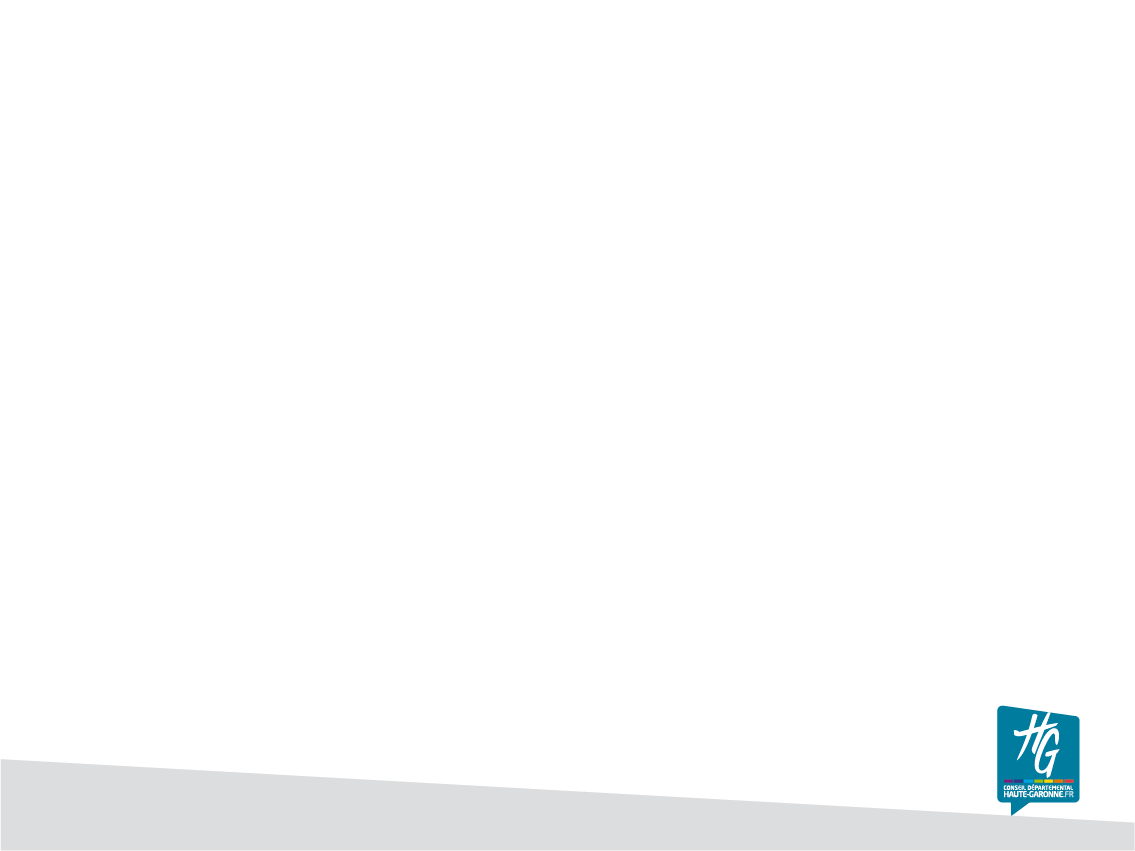 Historique
Rappel sur la notion de Haut Débit
Qu’est-ce que le haut-débit 
En France, selon l'Arcep, le haut débit est compris entre 512 kilobits et 30 mégabits par seconde. 

Source : Wikipédia

Le terme de débit désigne la quantité d’informations qu’un réseau permet de transférer en un temps donné. Il est exprimé en « bit », une unité de mesure de la quantité de données susceptible de circuler dans un réseau .
Plus le débit est élevé, plus la vitesse de téléchargement des données (documents, vidéos, musiques, etc.) est rapide.
Source : http://www.francethd.fr
01 I Historique
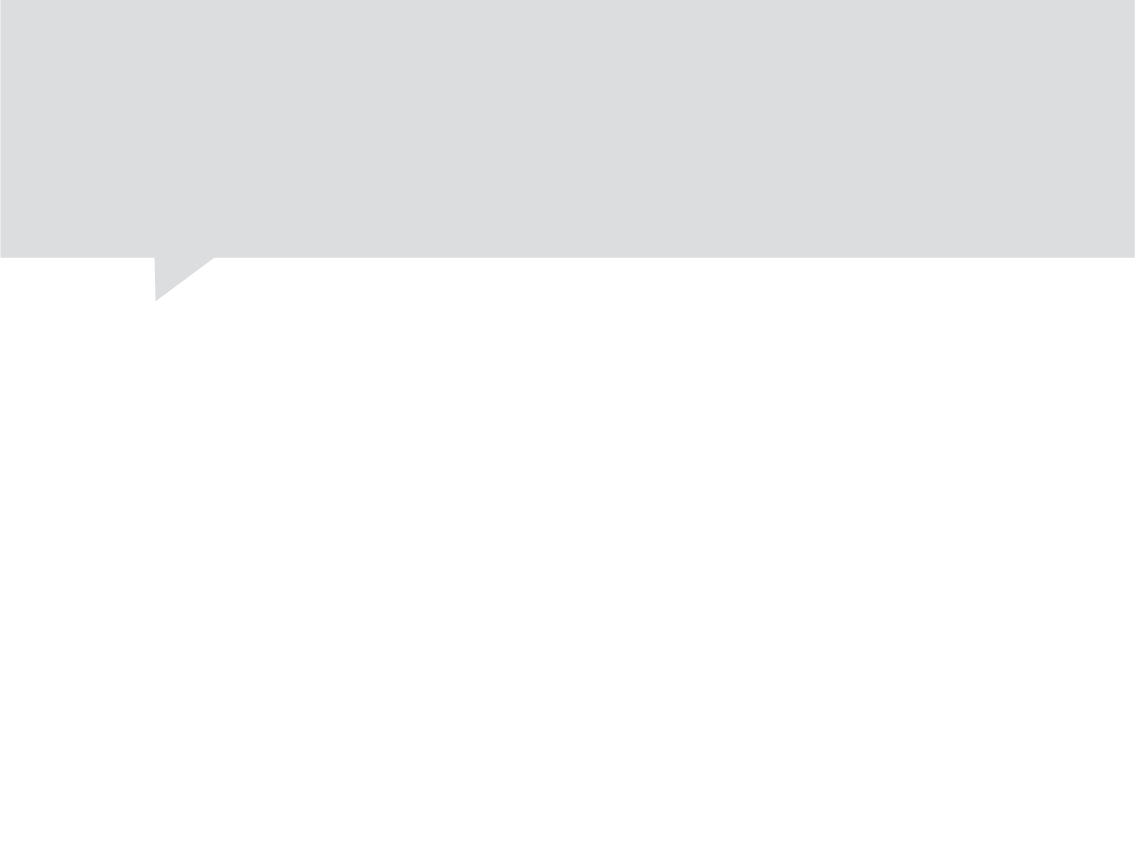 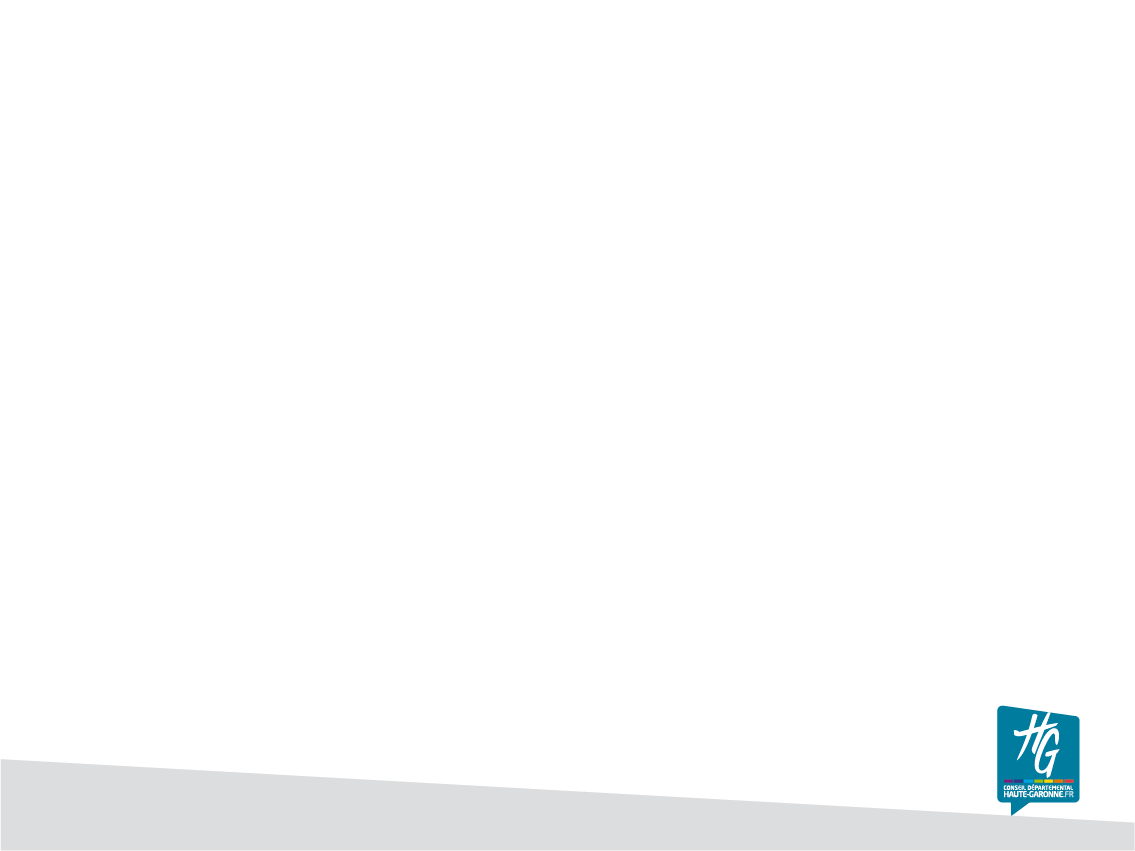 Historique
Rappel sur la notion de Très Haut Débit
Qu’est-ce que le très haut-débit 

Un réseau très haut débit est un réseau d'accès à Internet qui permet d'envoyer et de recevoir un grand nombre de données (documents, photos, vidéos, etc.) dans un temps court. 

Cet accès à Internet est considéré à « très haut débit » dès que le débit est supérieur à 30 Mégabits par seconde.
01 I Historique
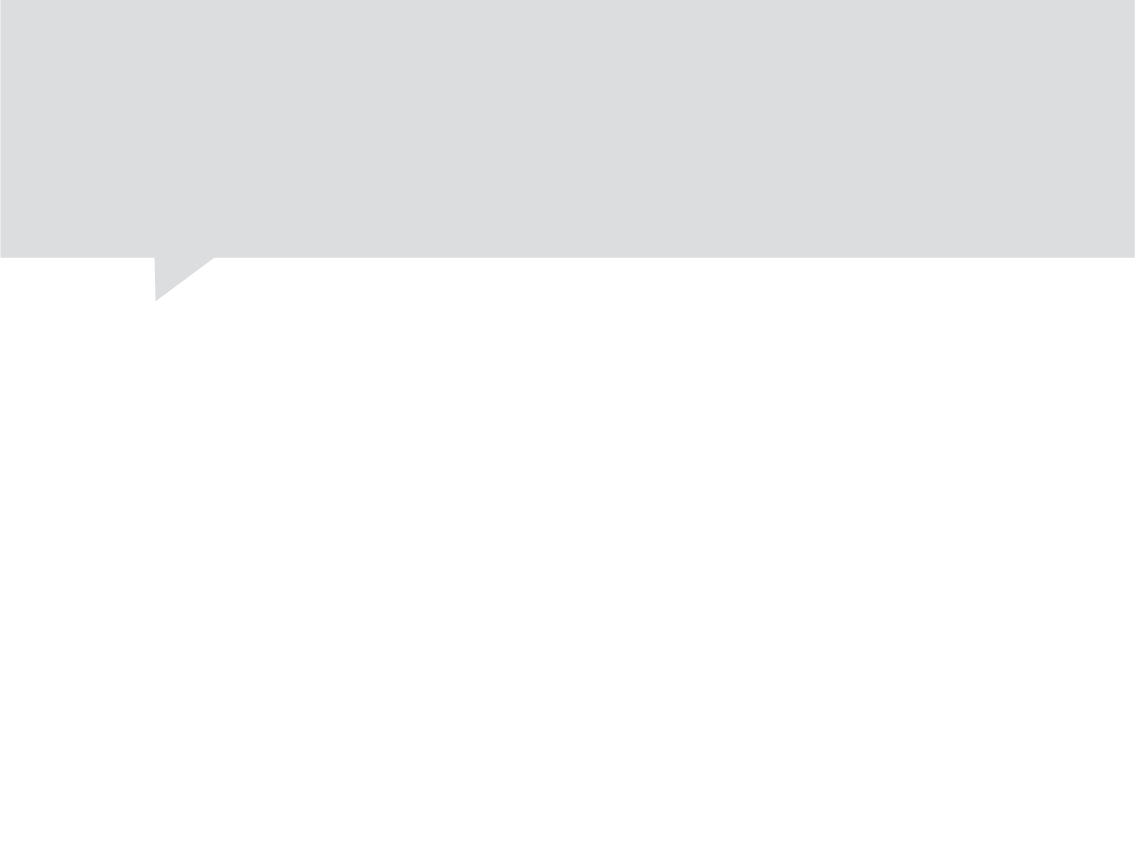 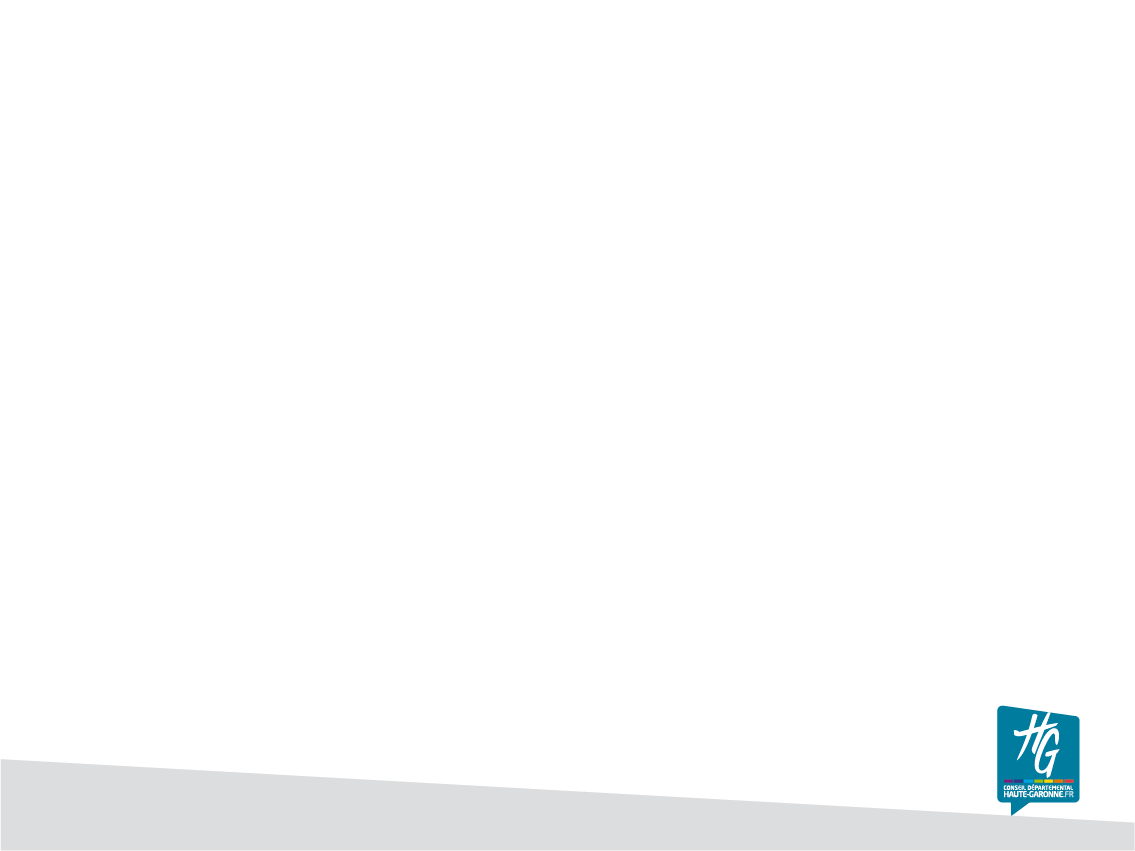 Historique
Rappel des actions passés 
Toujours soucieux de réduire les inégalités entre les hauts-garonnais, le Conseil départemental s’est engagé dans la couverture des zones blanches internet.

En 2007, 141 communes avaient été identifiées comme étant non couverture en ADSL.

Le réseau Wimax /Wifi avait été mis en place pour couvrir ses zones.

Les offres Wimax/Wifi permettent d’avoir un accès internet à 4 Mbps.
01 I Historique
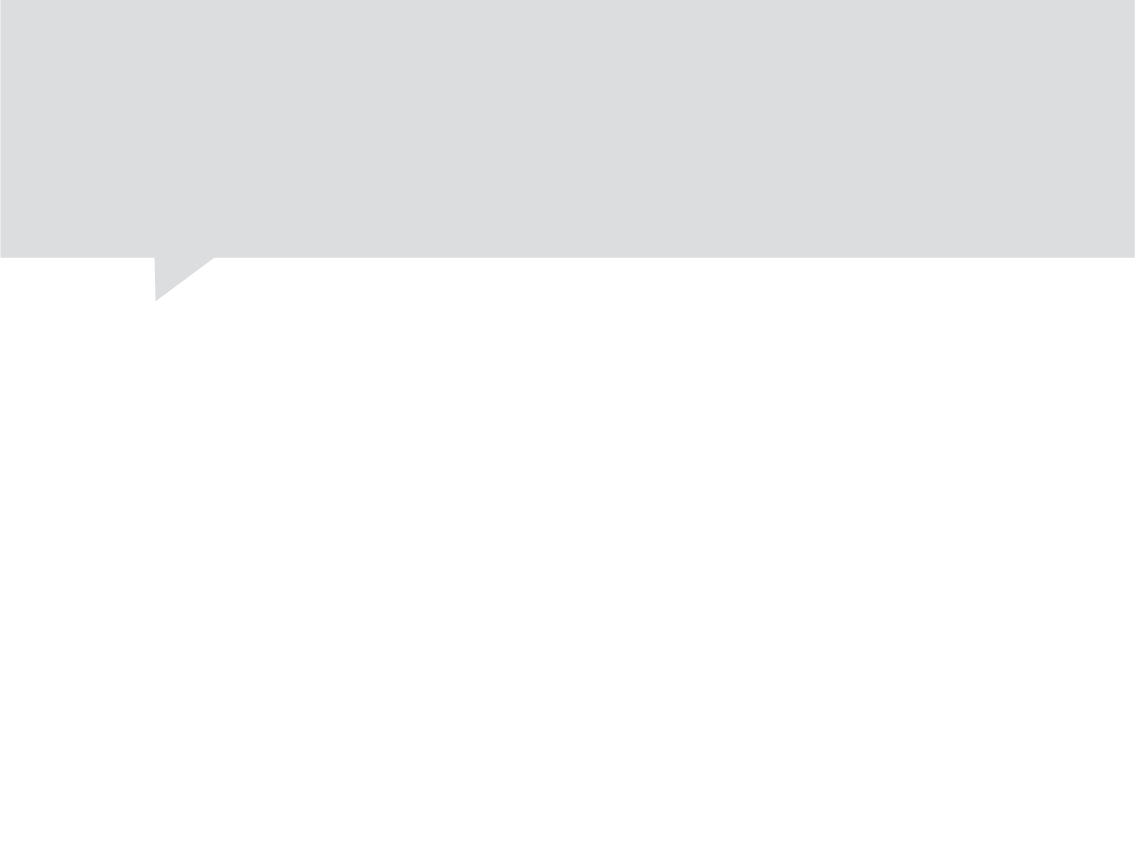 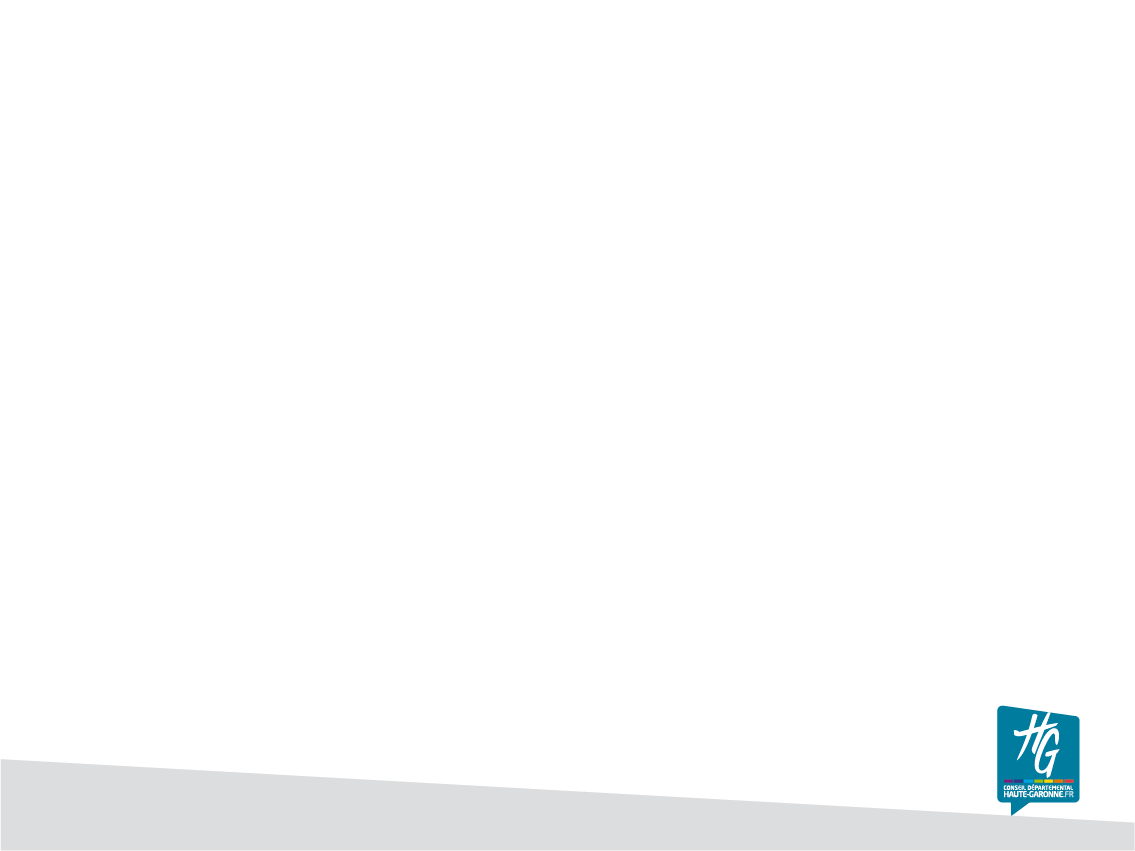 Historique
Couverture départementale Haut Débit Grand Public
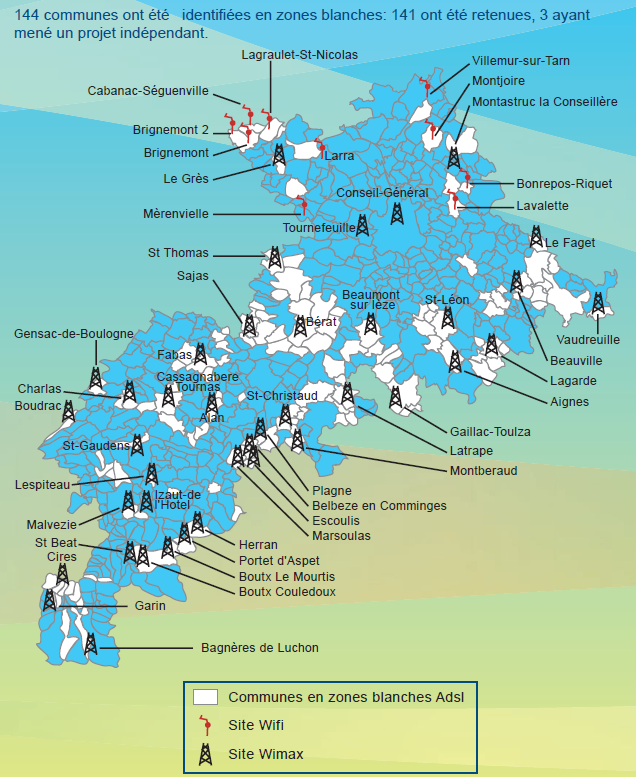 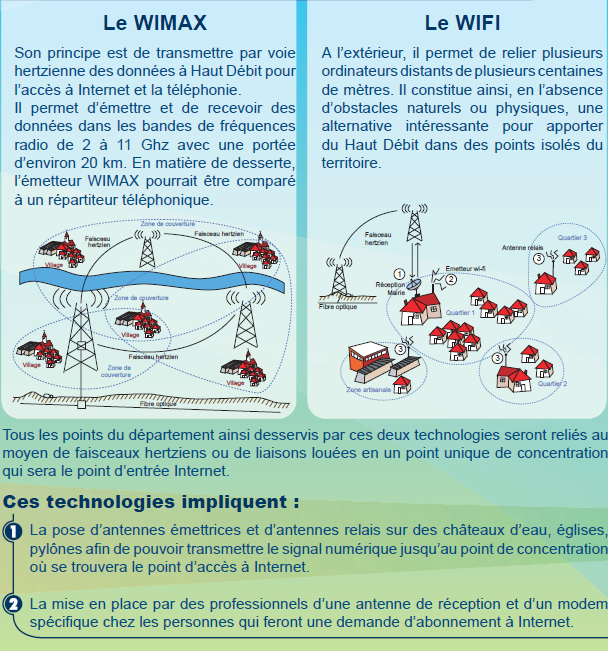 01 I Historique
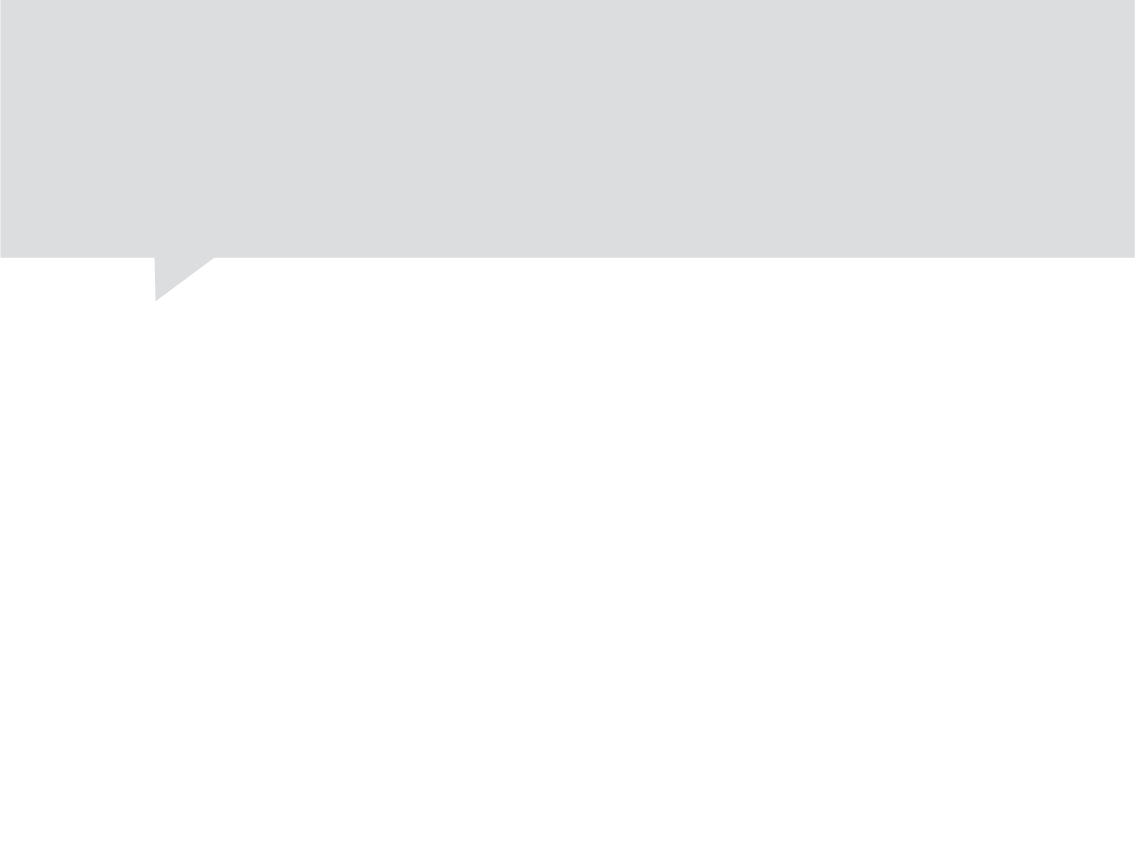 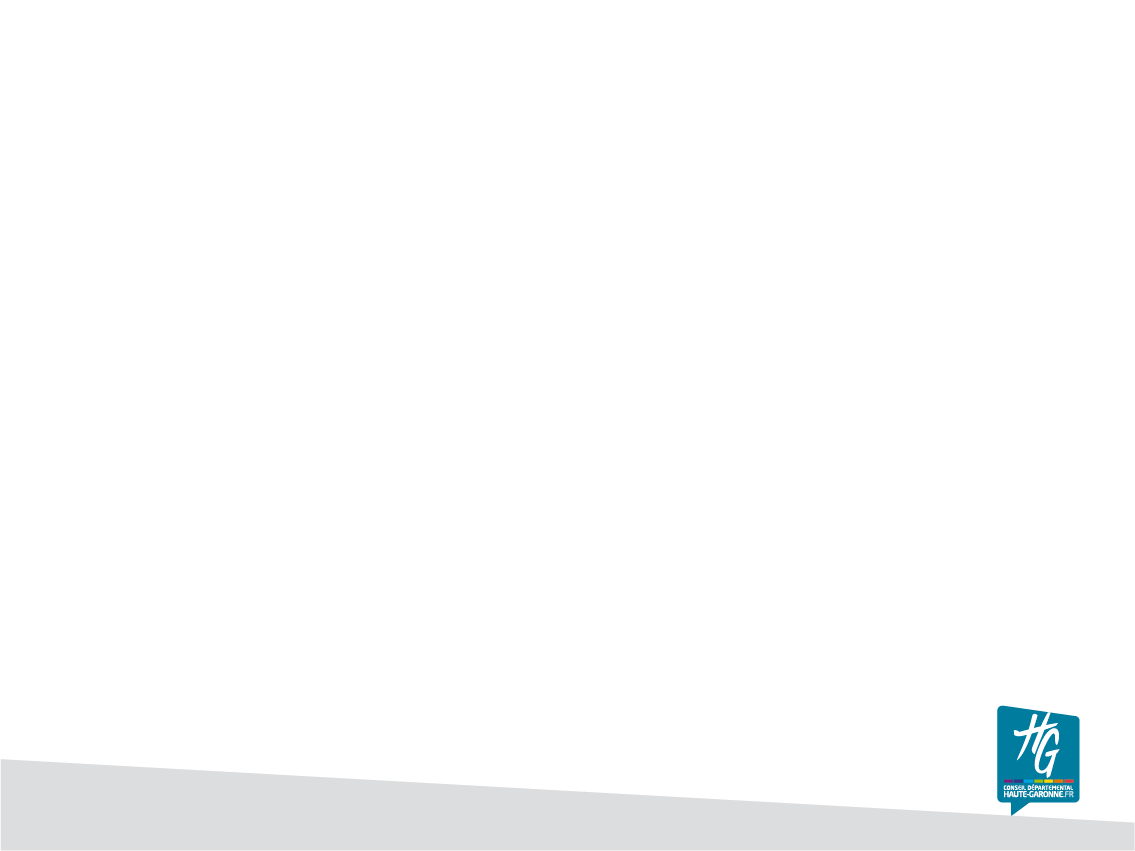 Historique
Rappel des actions passés 
Toujours soucieux de réduire les inégalités entre les hauts-garonnais, le Conseil départemental s’engagé dans la couverture des zones blanche internet.

En 2007, 141 communes avaient été identifiées comme étant non couverture en ADSL.

Le réseau Wimax /Wifi avait été mis en place pour couvrir ses zones.

Les offres Wimax permettent d’avoir un accès internet à 4 Mbps.
01 I Historique
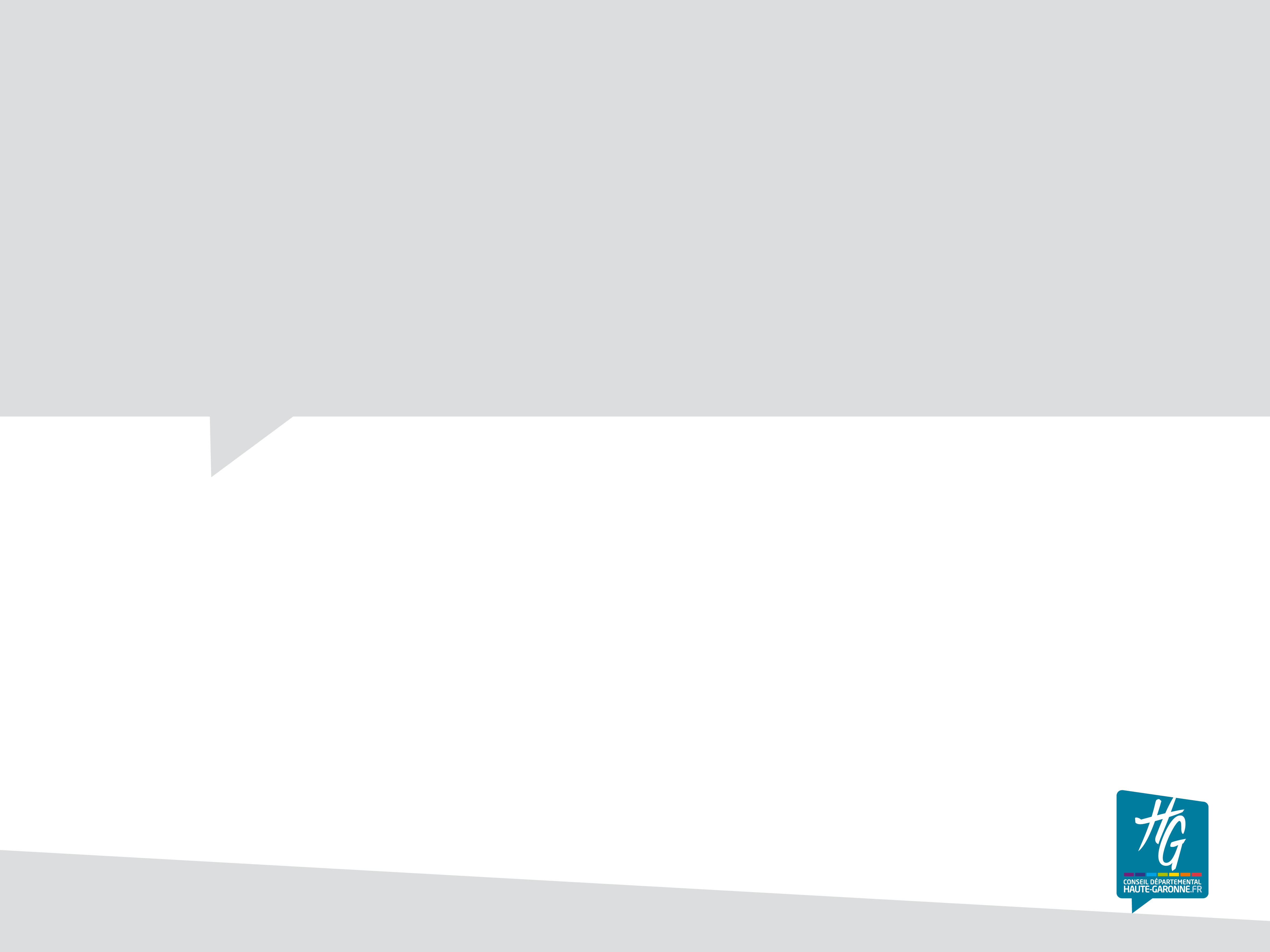 02  Objectif du futur réseau 4G fixe
Définition de la 4G
Choix de la 4G fixe
02 I Objectif du futur réseau 4G fixe
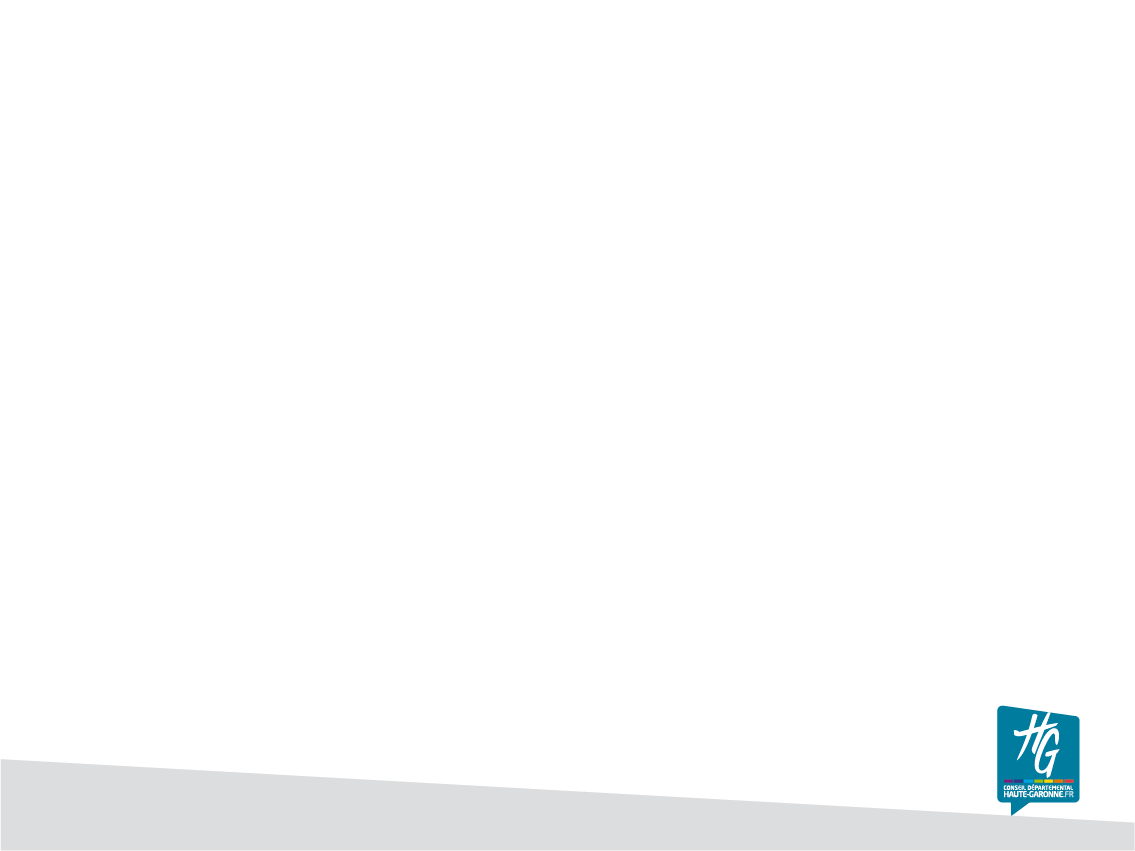 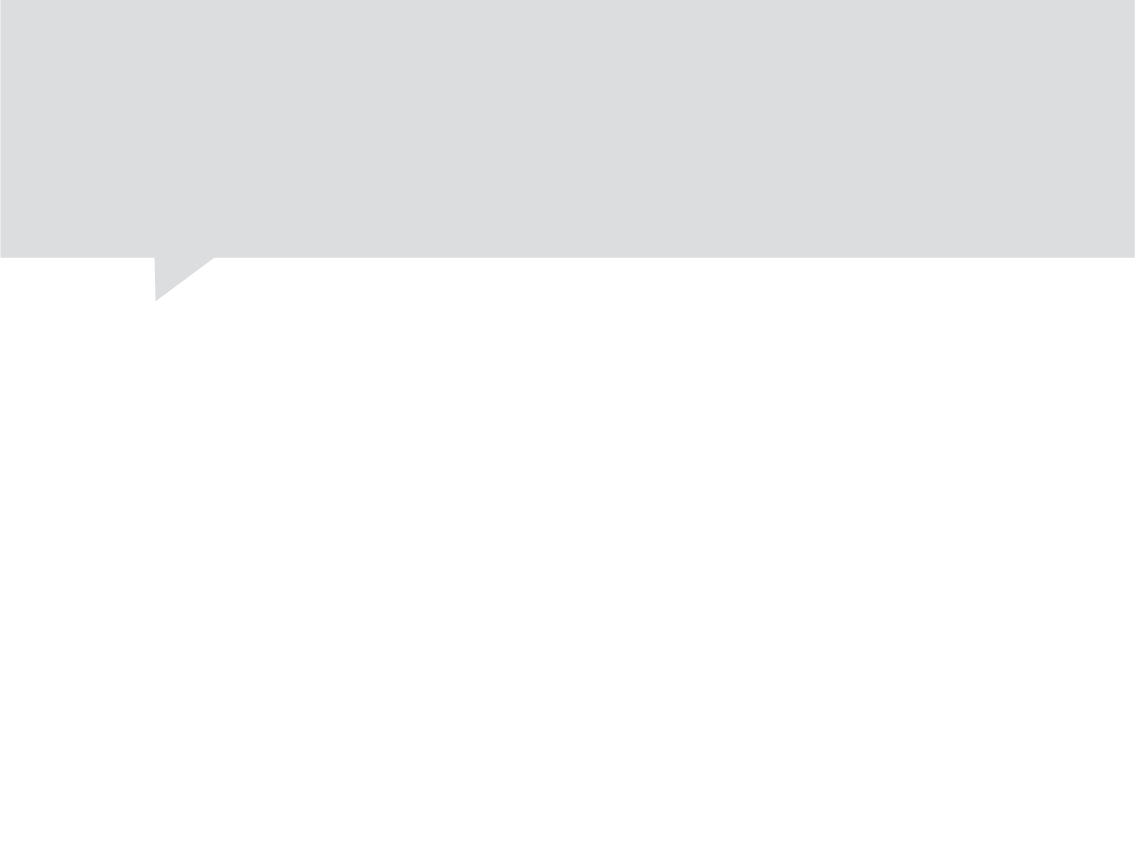 Objectif du futur réseau 4G fixe
Définition de la 4G
La « 4G LTE »
4G pour réseau de 4éme génération
LTE pour Long Term Evolution

Quelles différences entre les normes ?
2G jusqu’à 0,3 Mb/s       3G jusqu’à 1,9 Mb/s    4G jusqu’à 150 Mb/s         5G jusqu’à 50 Gb/s

4G fixe et 4G mobile quelle différence ?
Bascule d’une antenne à une autre sans coupure de connexion
Autorisation restreinte aux opérateurs mobiles

Le projet pilote évoqué ici sera mené en 4G Fixe (Freqce. 3,5 Ghz) et ce pour la première fois en France.

Source : Altitude Infrastructure
02 I Objectif du futur réseau 4G fixe
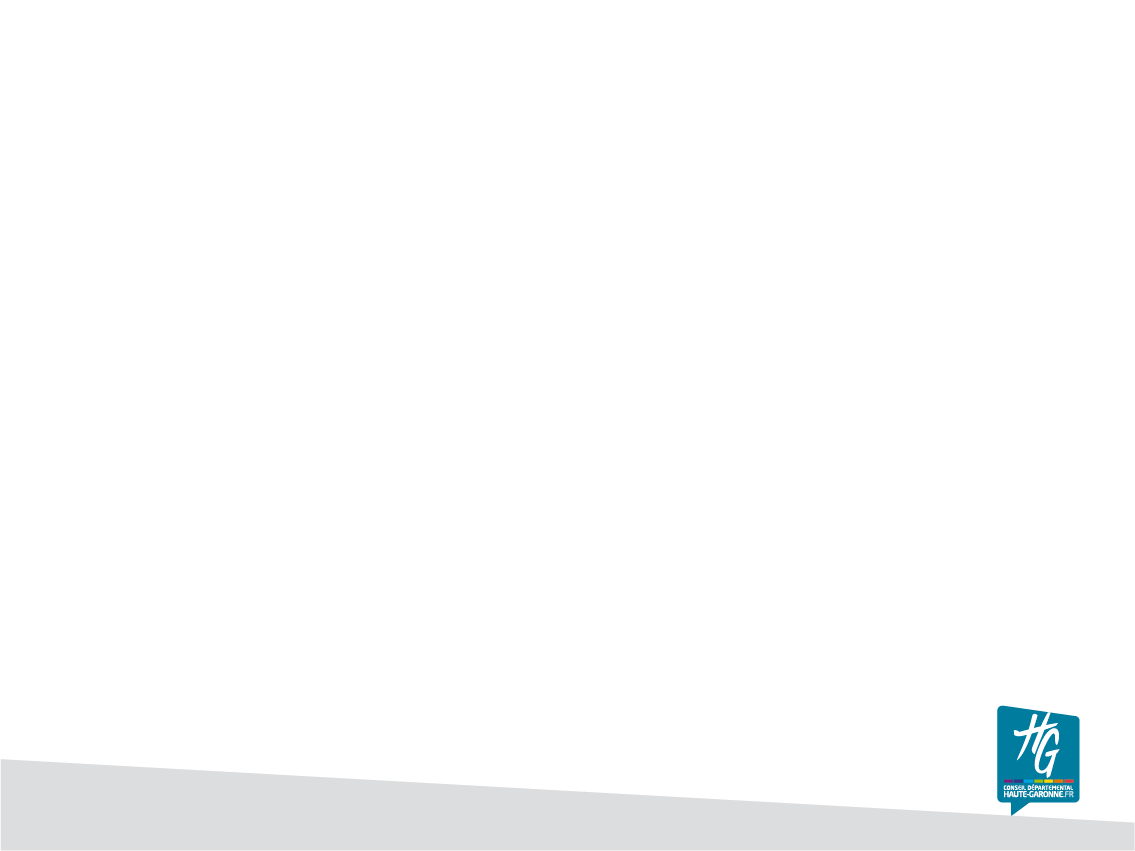 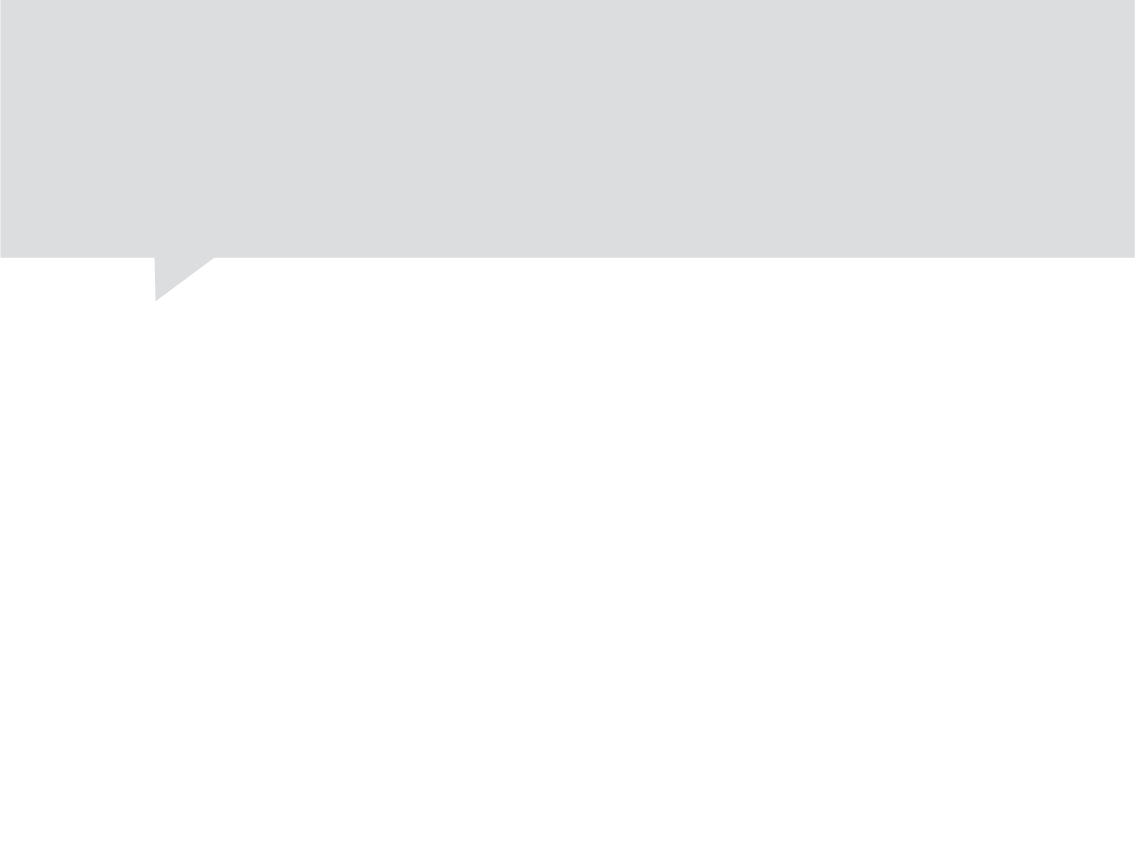 Objectif du futur réseau 4G fixe
Choix de la 4G fixe
Pourquoi choisir la 4G Fixe ? 

Les besoins en internet évoluent sans cesse et de nouveaux usages vont nécessiter des débits de plus en plus importants.
C’est dans cette optique que le Conseil Départemental a entrepris de moderniser son réseau hertzien et de le faire franchir une étape significative avec la 4G fixe.
La solution 4G va permettre d’offrir des débits  à 30 Mbps et donc de prétendre à la dénomination de solution THD, gage de pérennité pour les usagers.
02 I Objectif du futur réseau 4G fixe
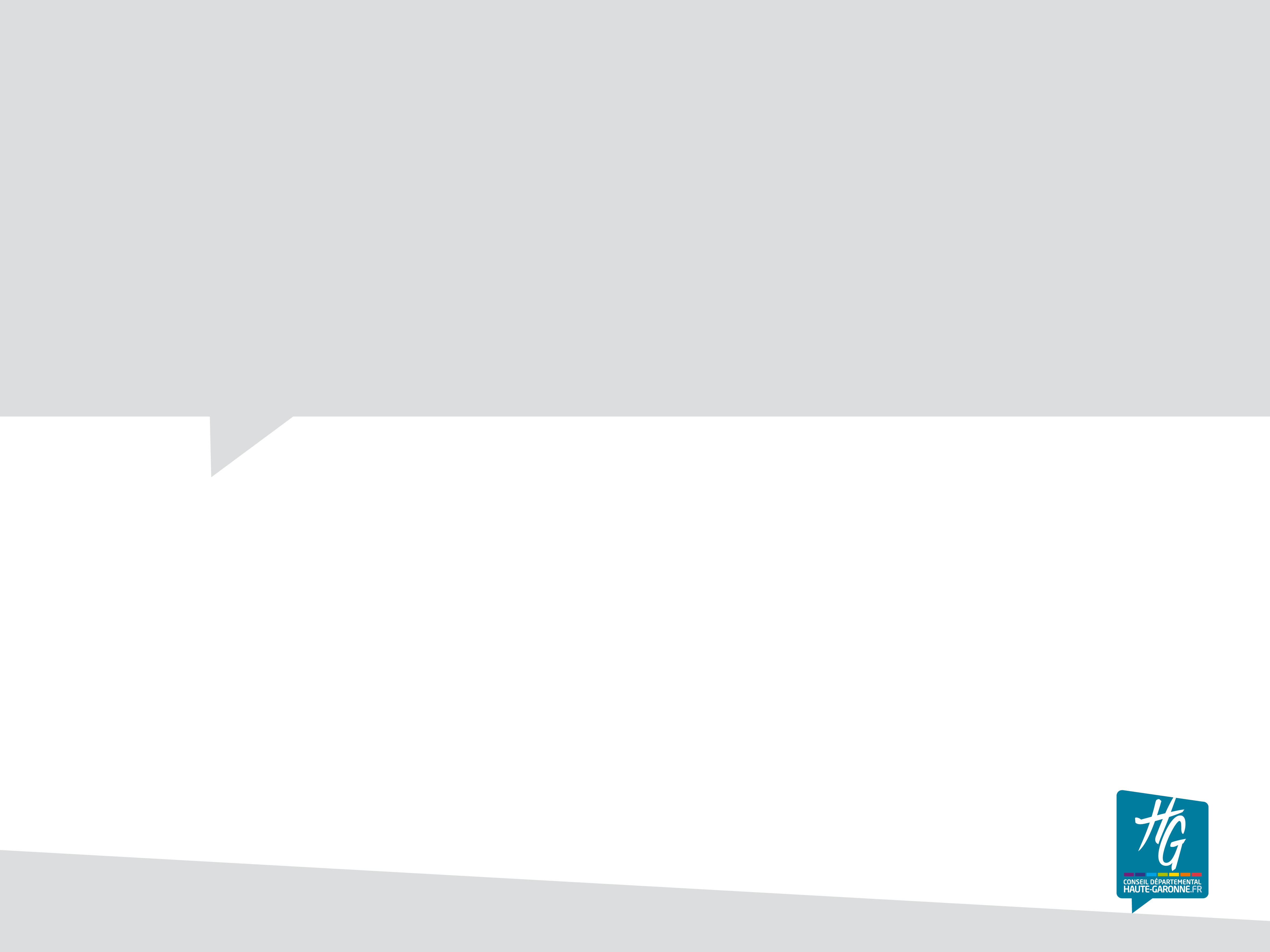 03  Sites retenus pour l’expérimentation
Latrape / Rieux
03 I Sites retenus pour l’expérimentation
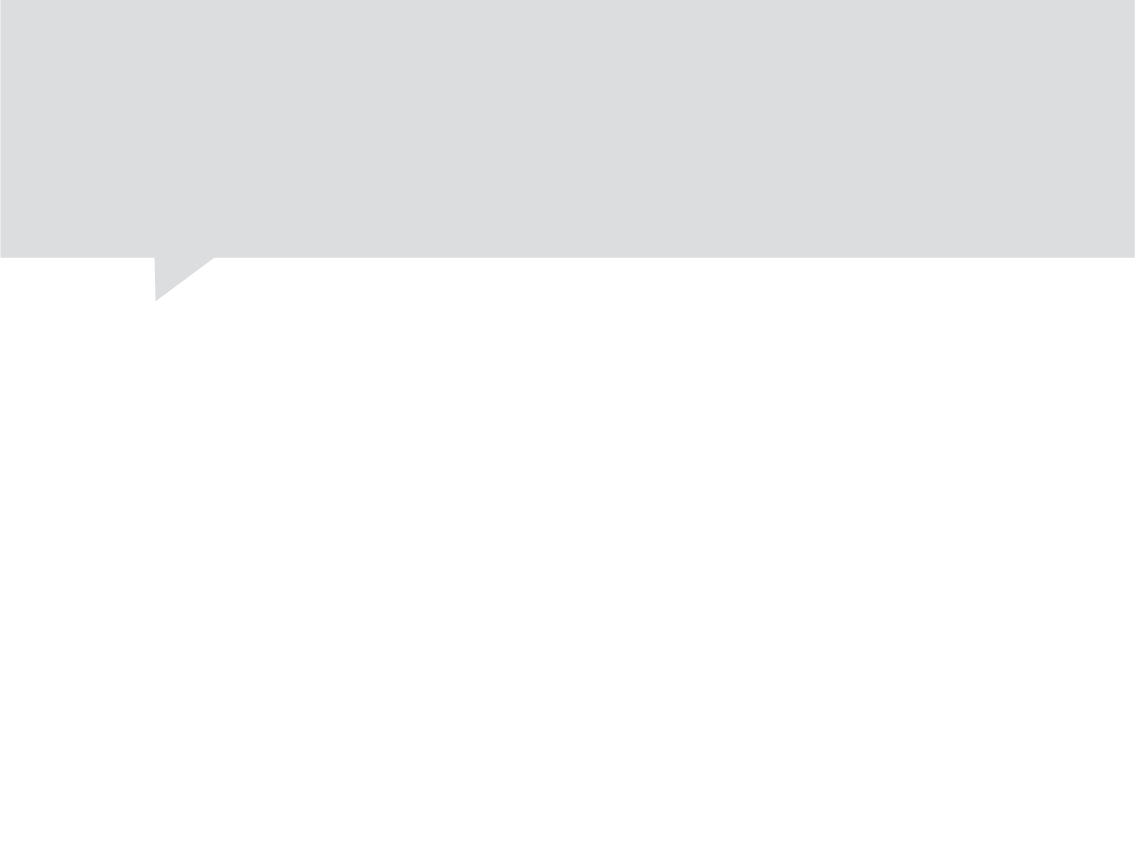 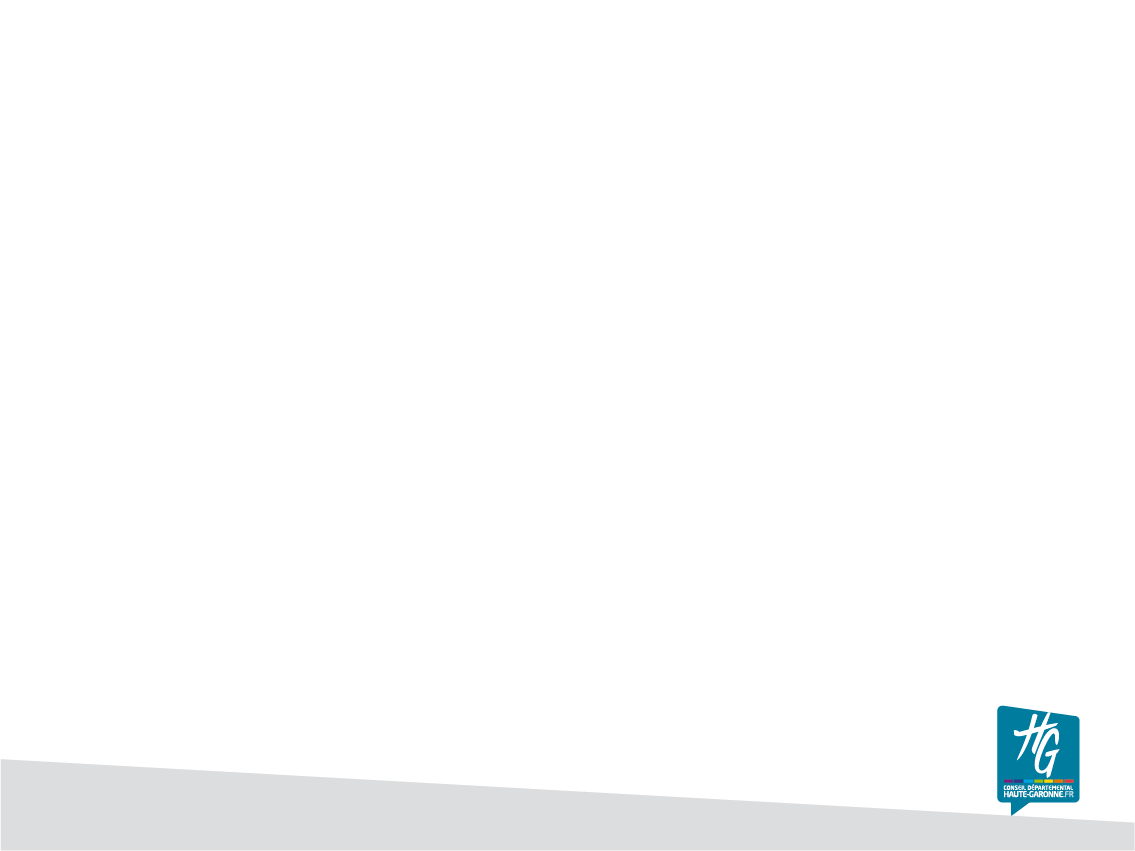 Sites retenus pour l’expérimentation
Latrape / Rieux
> Sites Retenus
 
2 Stations radio déjà existantes qui vont évoluer vers la nouvelle technologie: 

Latrape, évolution du matériel implanté sur le château d’eau
Rieux, évolution du matériel implanté sur le château d’eau

Un projet précurseur en France
Premier projet français sur cette bande de fréquence.
Une bande de fréquence identique à celle déjà utilisée.
La prise en charge du matériel et de l’installation chez l’usager par le Département.
03 I Sites retenus pour l’expérimentation
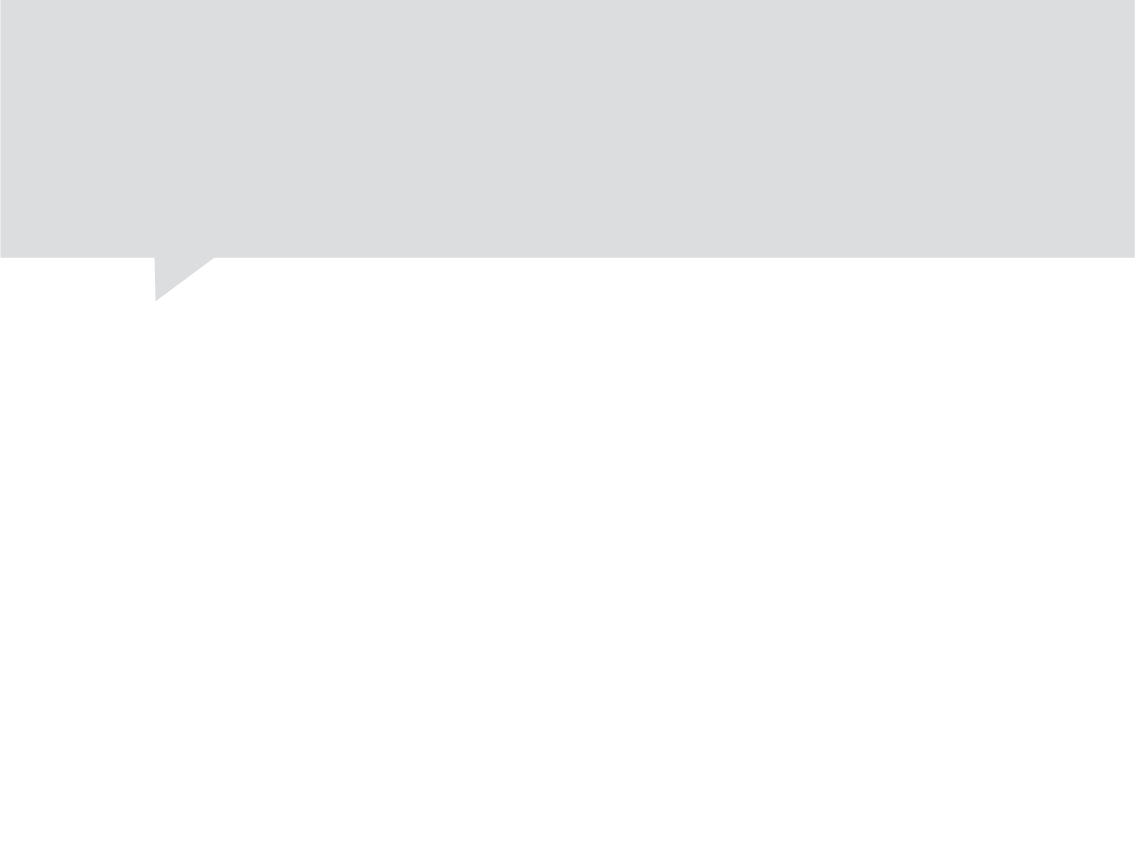 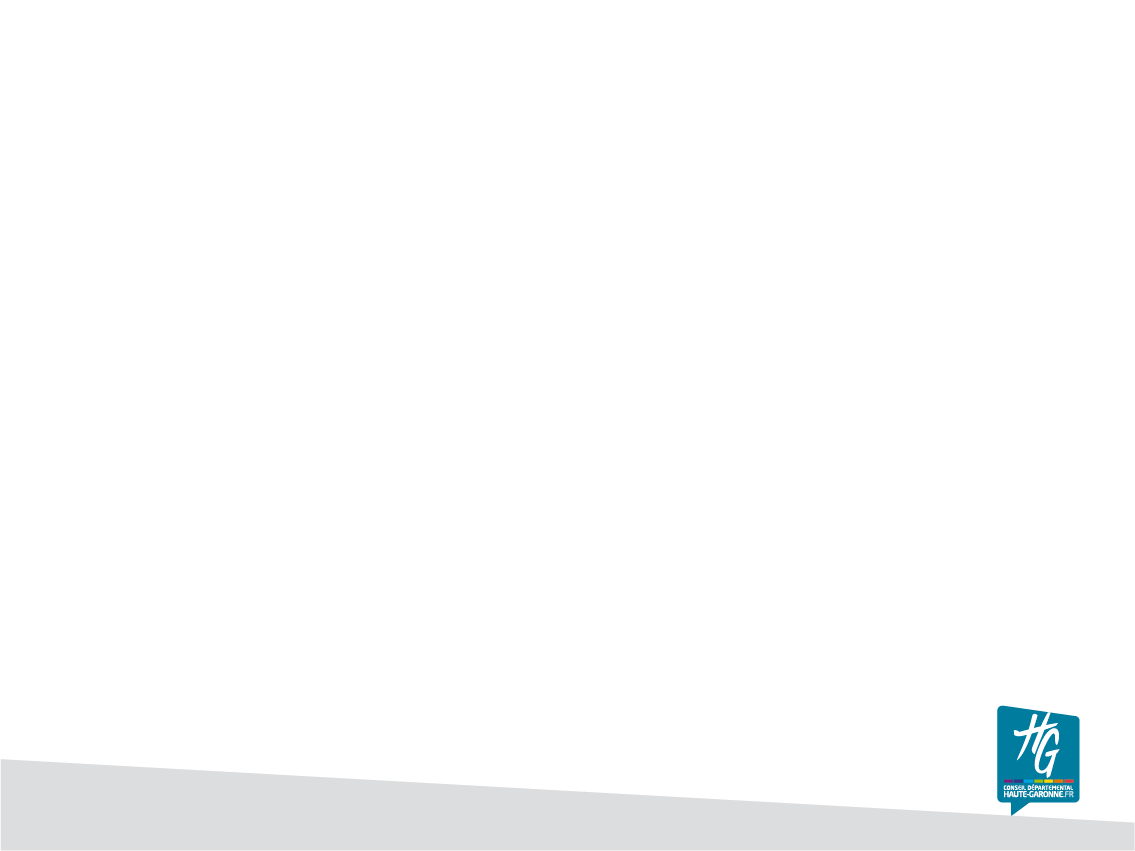 Sites retenus pour l’expérimentation
Latrape / Rieux
> Couverture Latrape
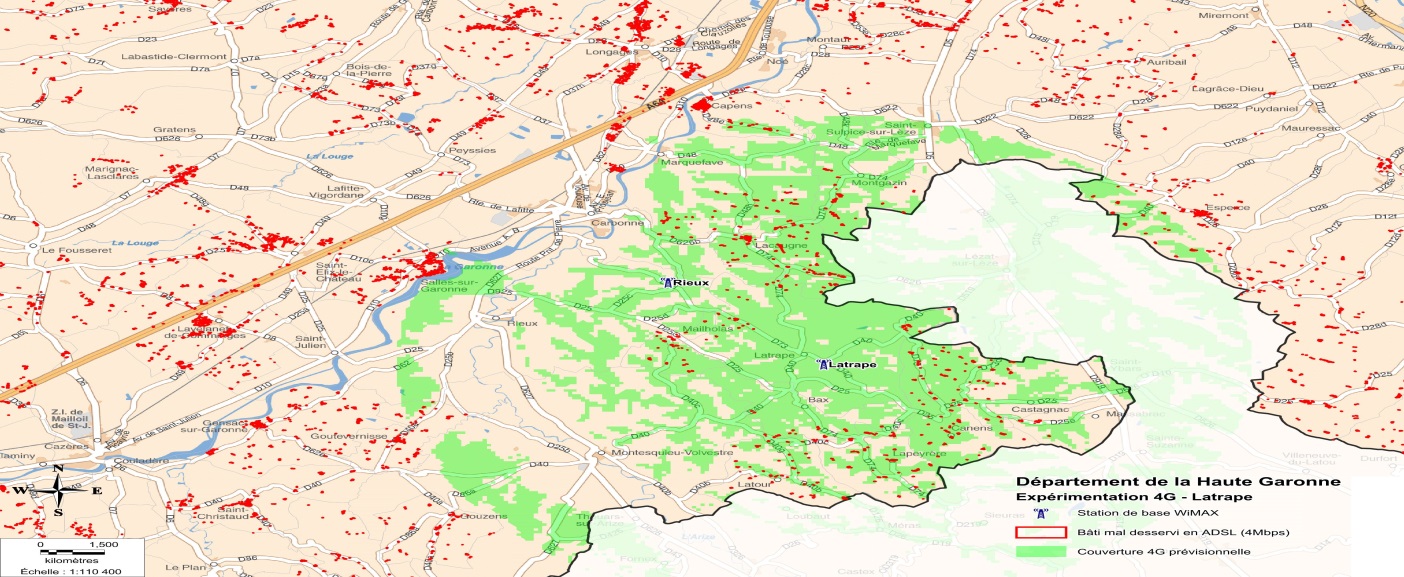 03 I Sites retenus pour l’expérimentation
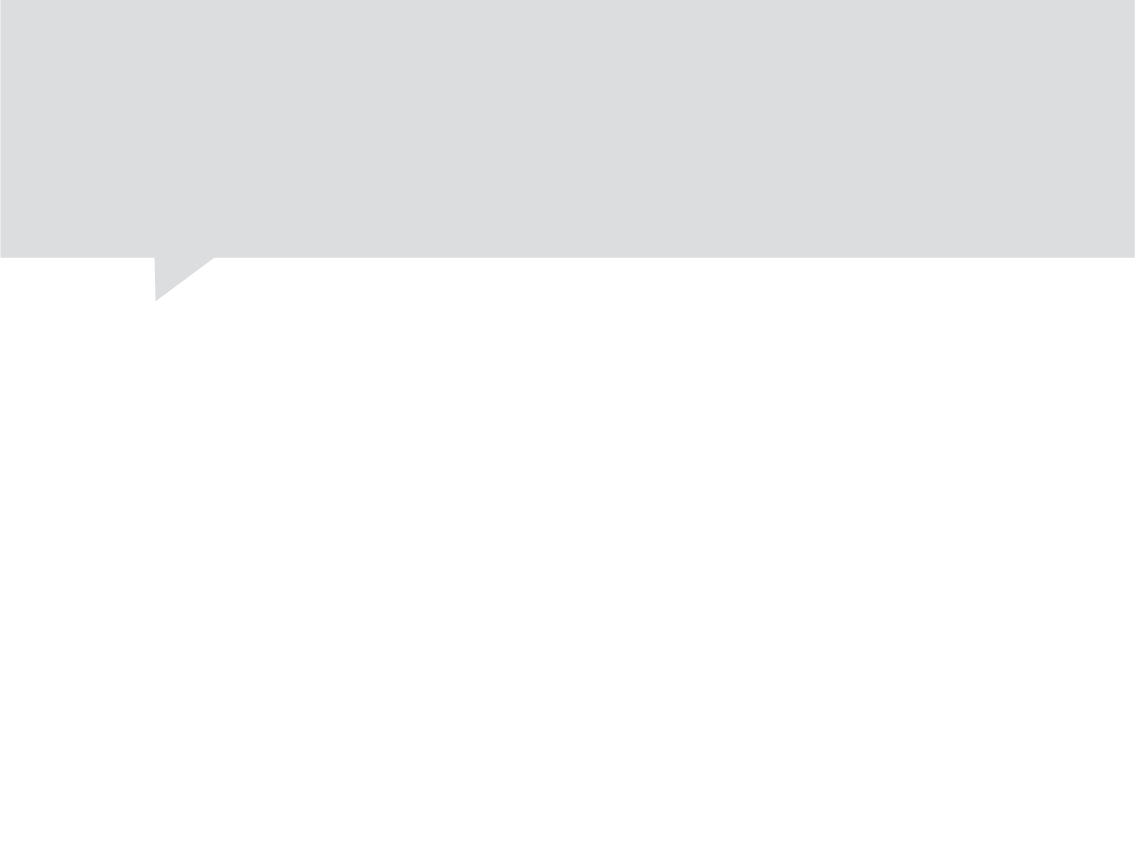 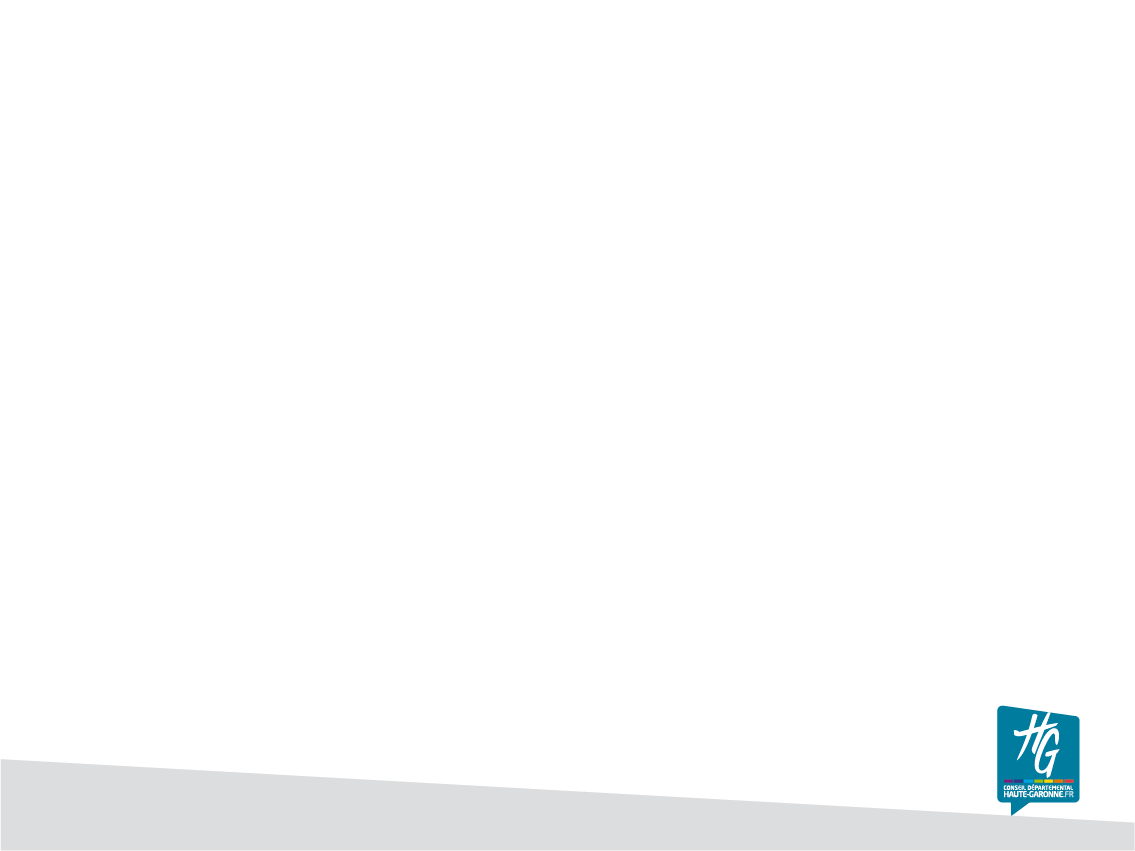 Sites retenus pour l’expérimentation
Latrape / Rieux
> Couverture Rieux
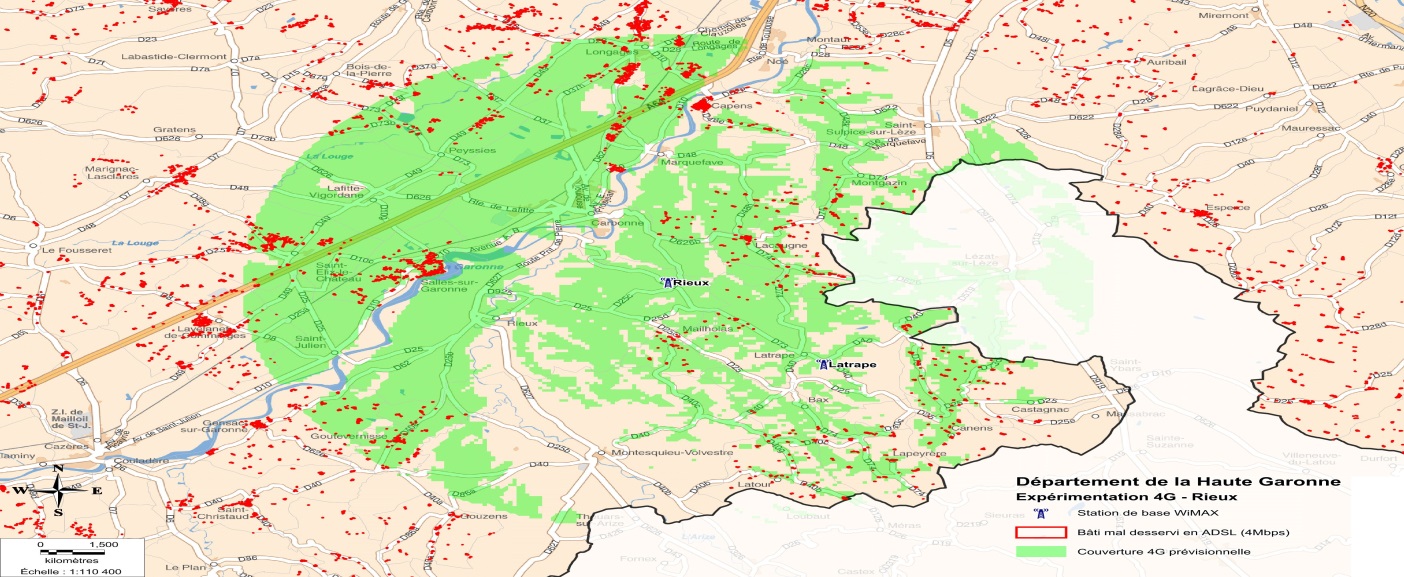 03 I Sites retenus pour l’expérimentation
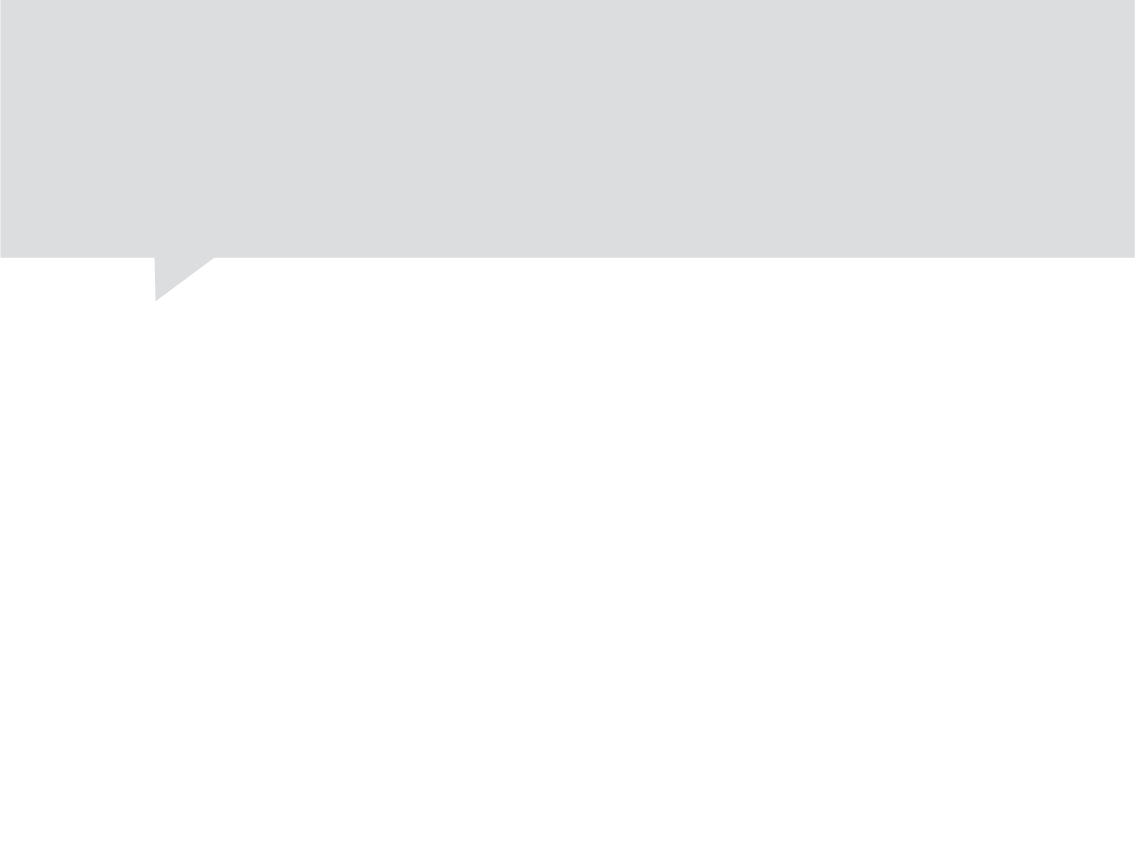 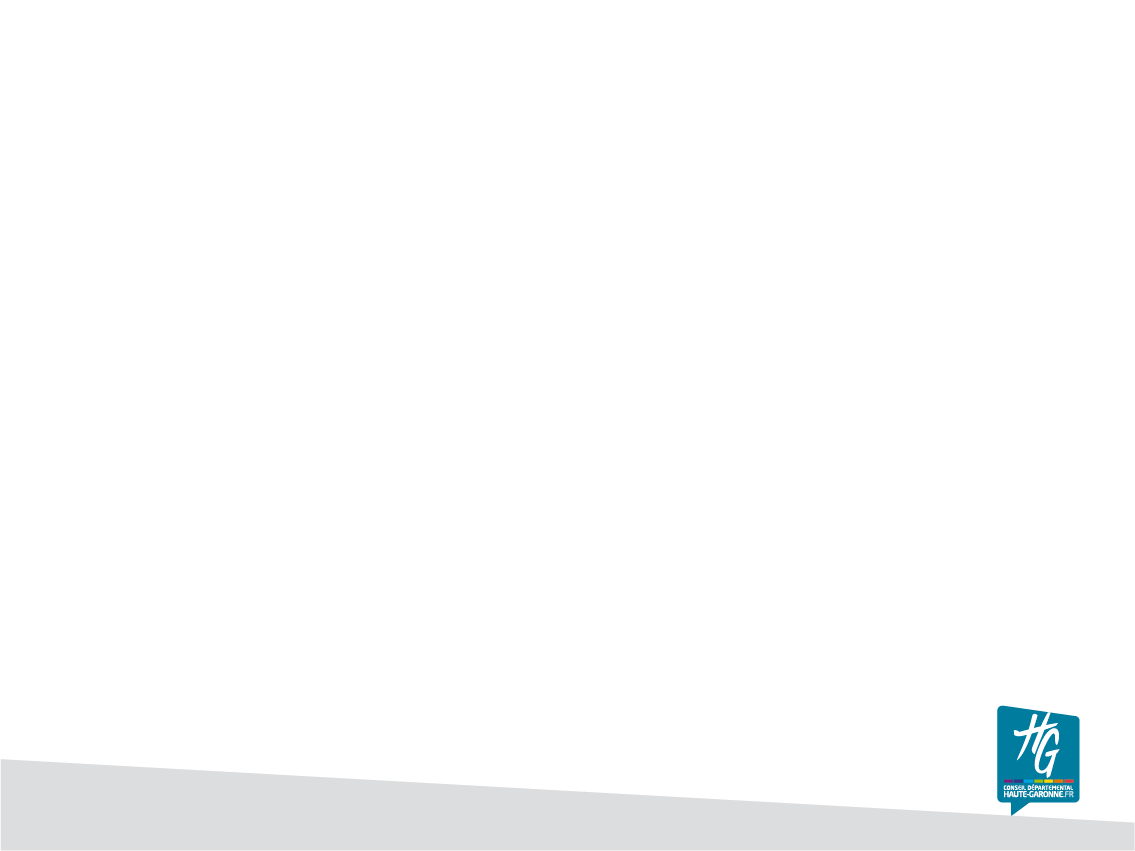 Sites retenus pour l’expérimentation
Latrape / Rieux
La 4G Fixe nécessite l’installation d’une antenne extérieure chez le client final.

Ce type de configuration permet d’avoir des antennes émettant à faible puissance 100 mW, à comparer aux quelques Watts des téléphones 4G.

Matériel Extérieur chez le client 
Un équipement extérieur placé sur le toit de l’habitation
22,5x22,0x6,6 cm 
Poids de 1 kg

Matériel intérieur chez le client
Un équipement placé à l’intérieur de l’habitation
13x6,5x3,5 cm
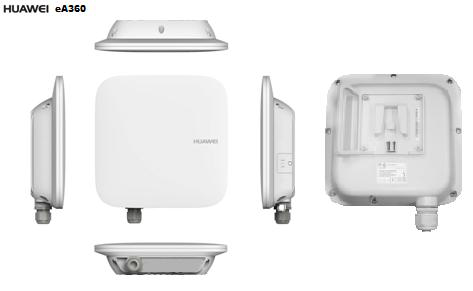 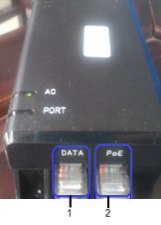 03 I Titre de la présentation I date de la présentation
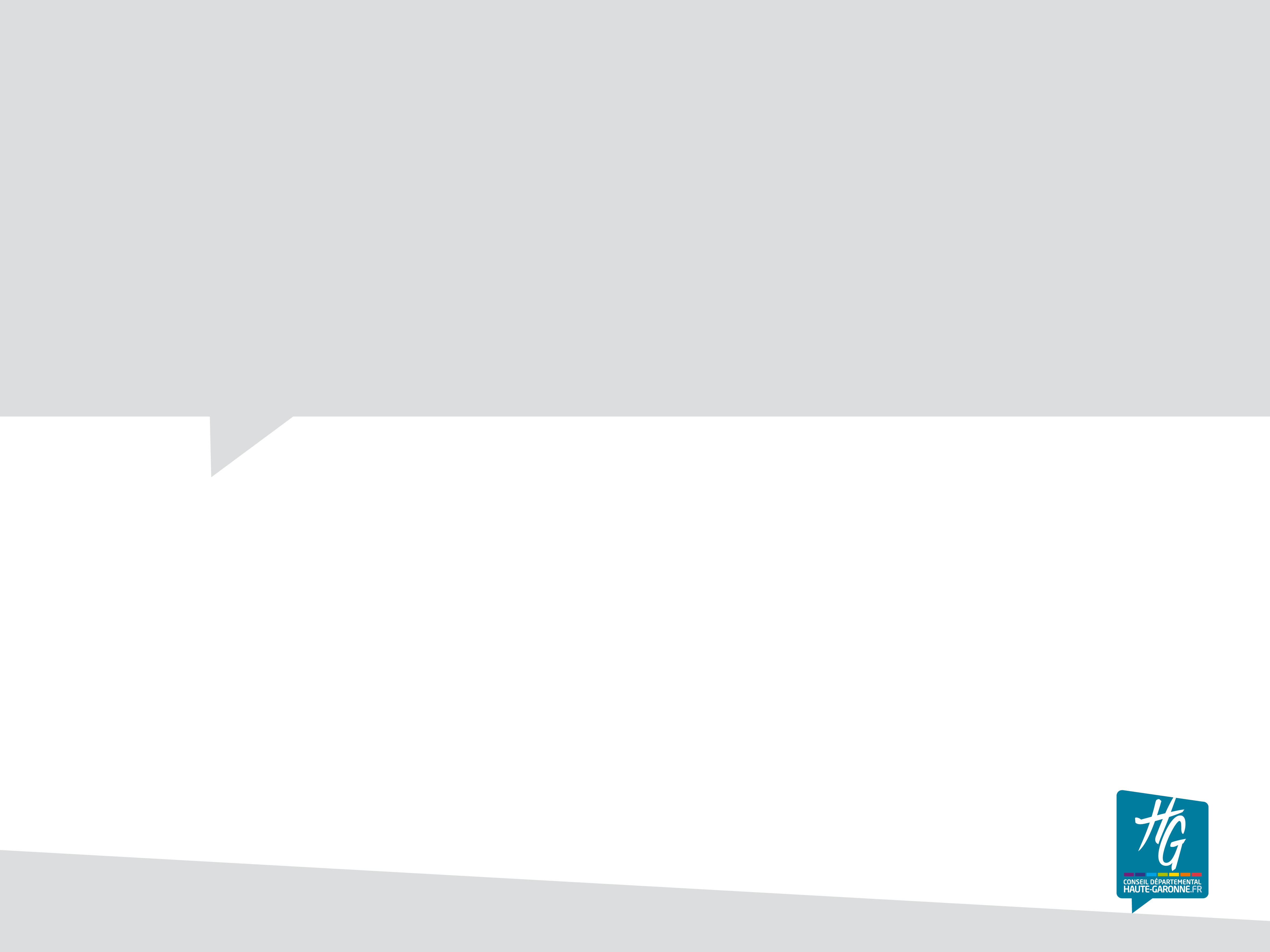 04  Planning
04 I Planning
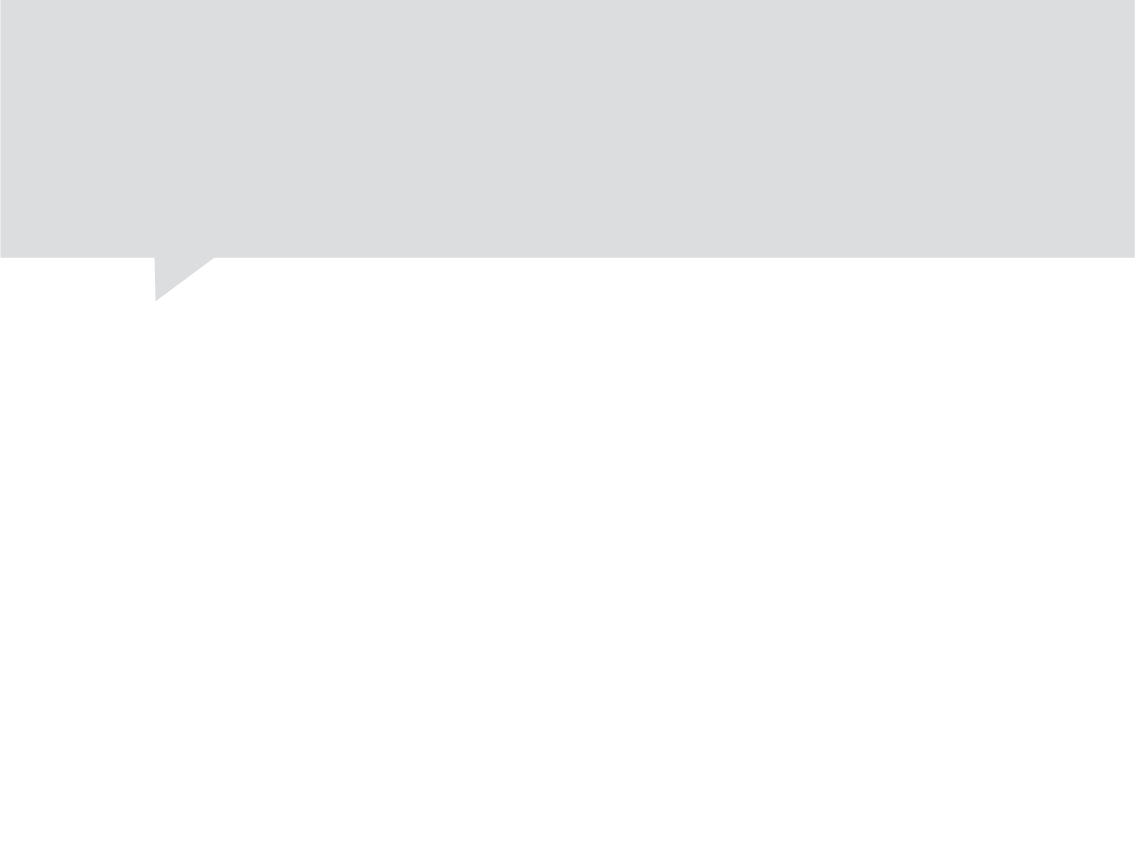 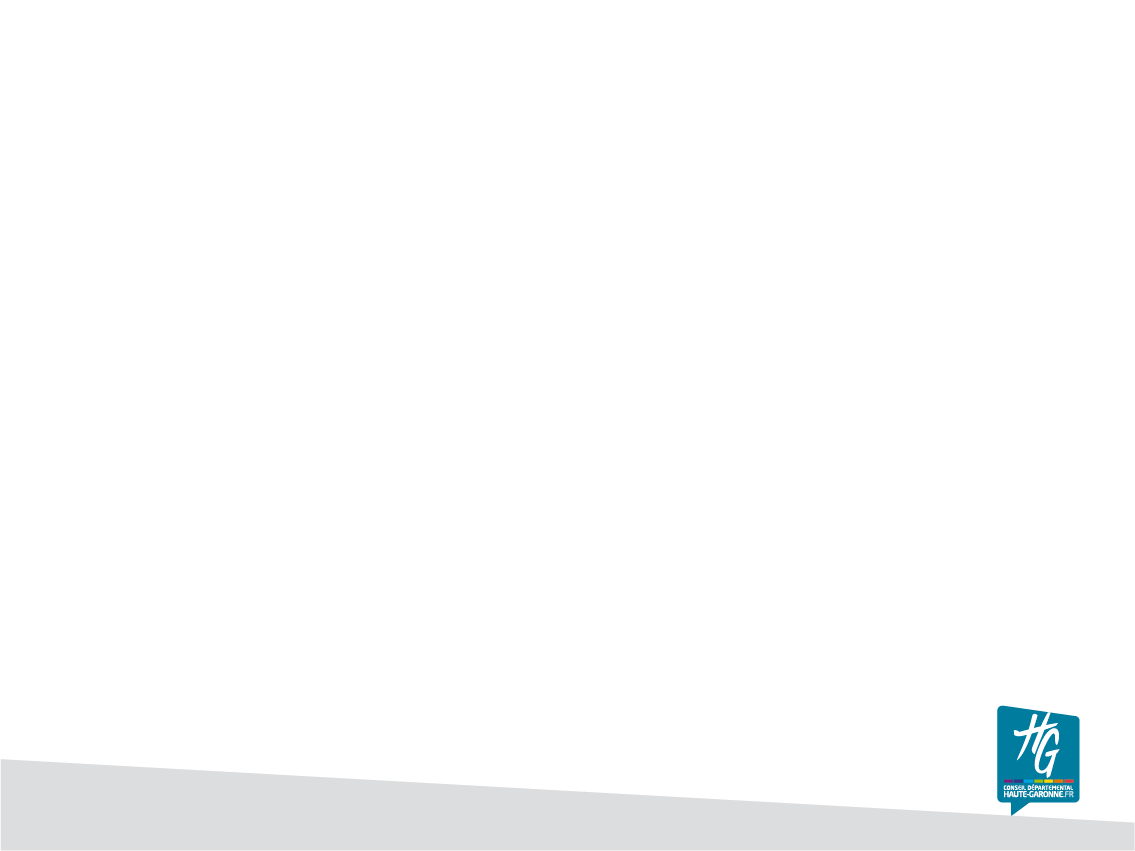 Planning
> Déroulement du pilôte 4G
04 I Planning